de woorden van cursus 3 
module 5
dag 1
De familie
de familie
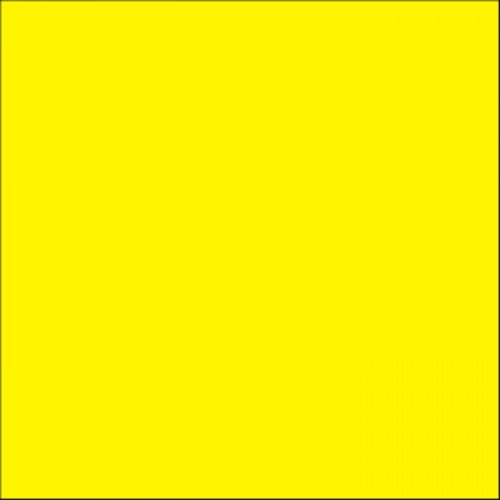 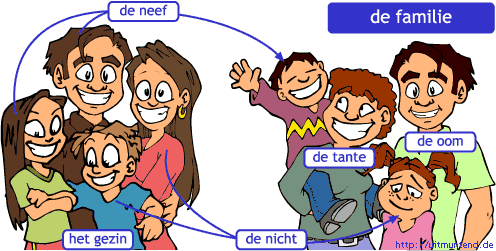 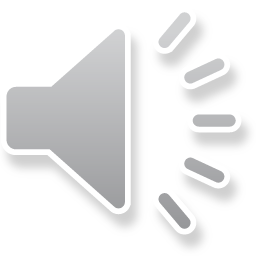 de ouders
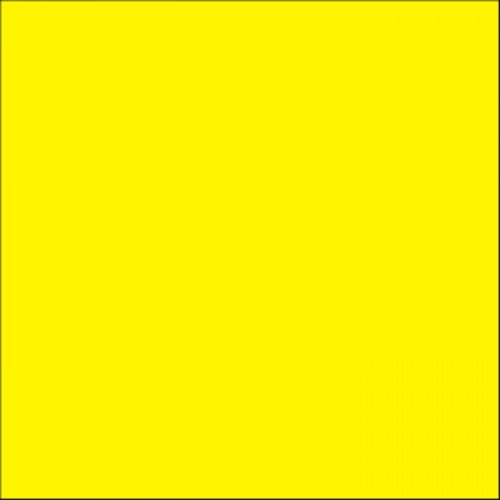 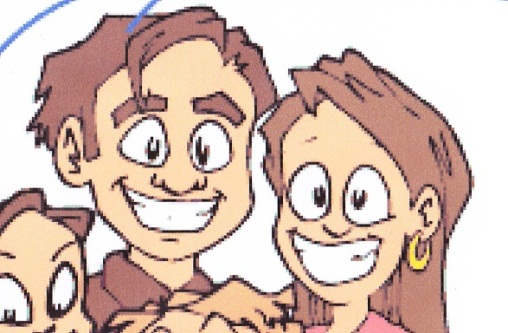 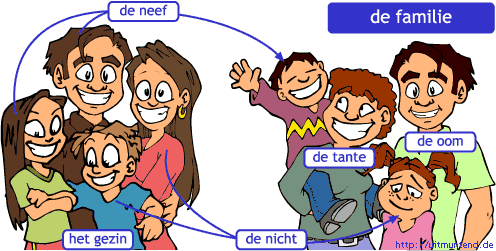 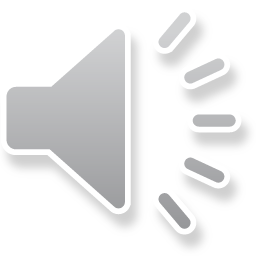 de vader
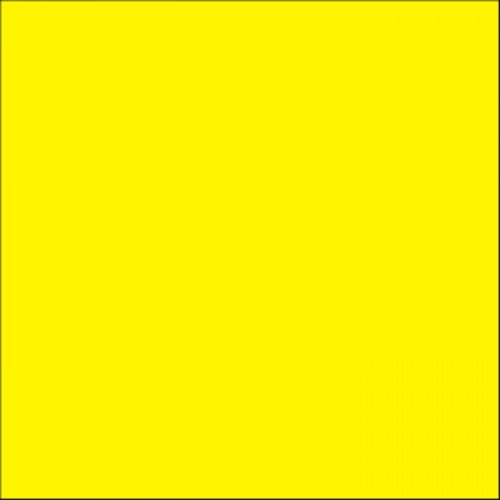 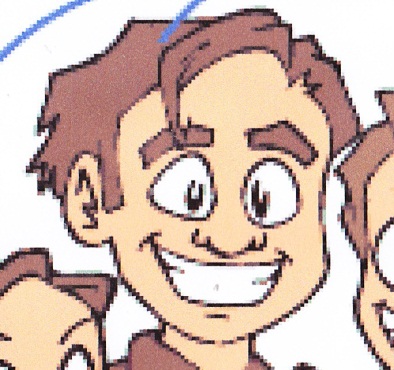 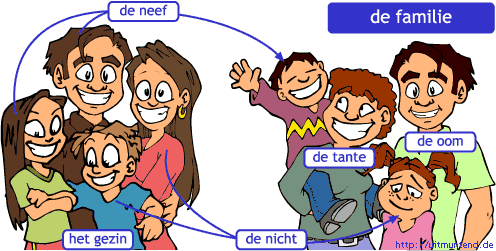 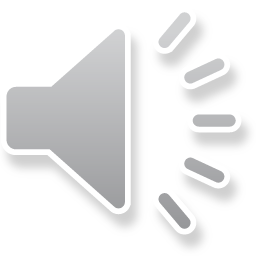 de moeder
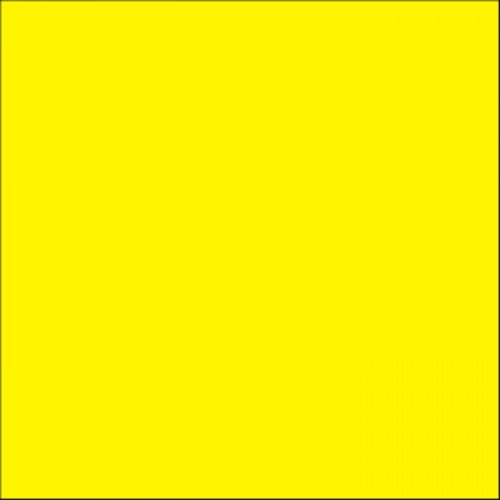 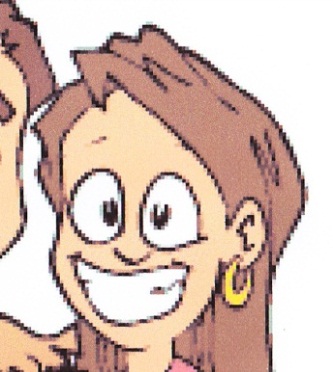 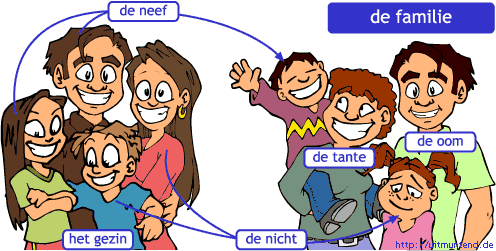 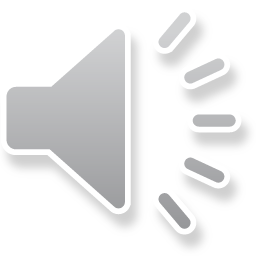 de dochter
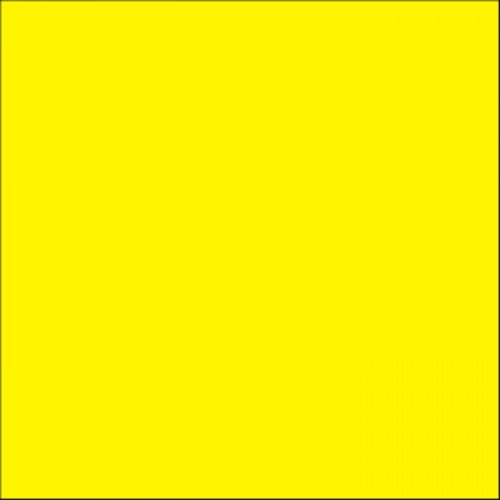 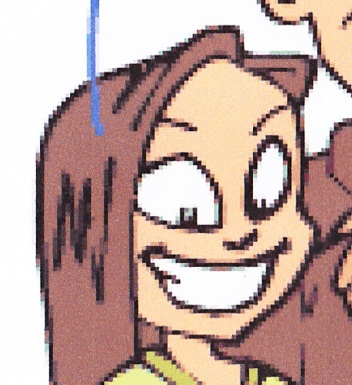 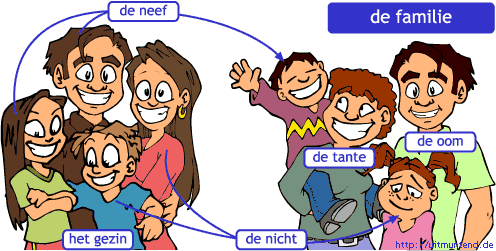 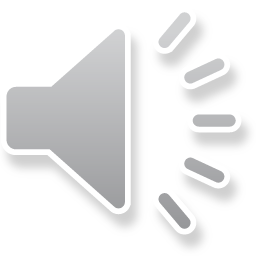 de zoon
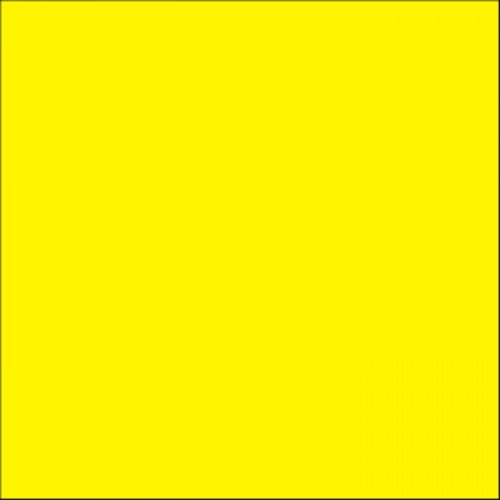 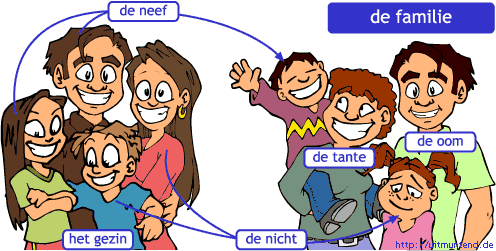 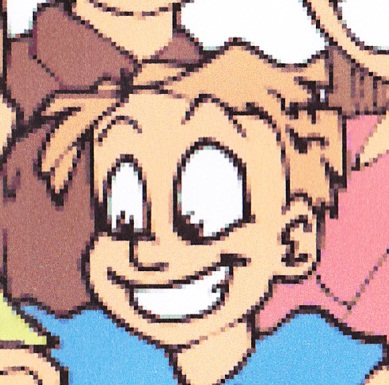 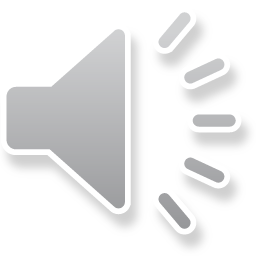 de oom
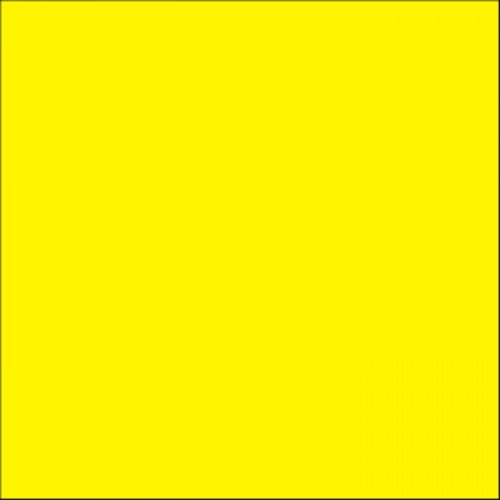 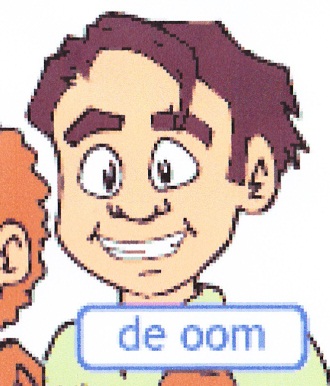 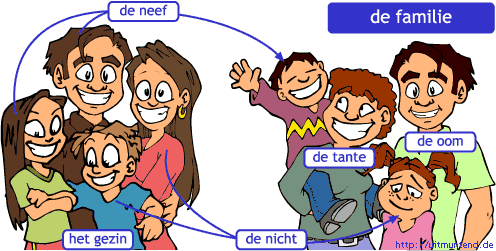 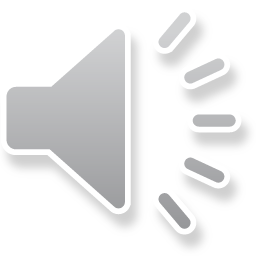 de tante
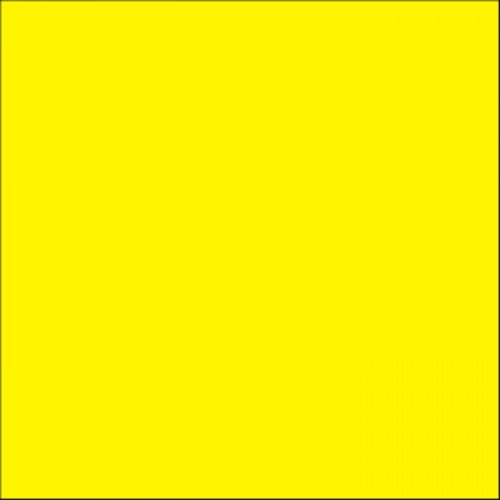 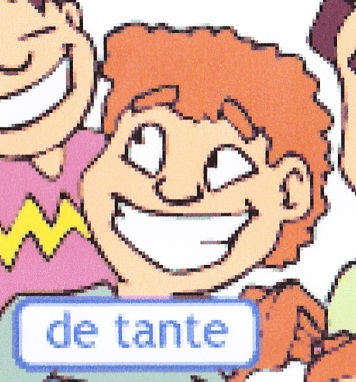 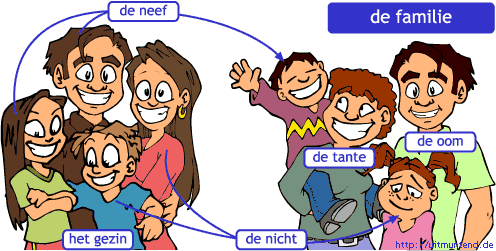 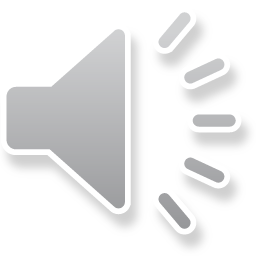 de nicht
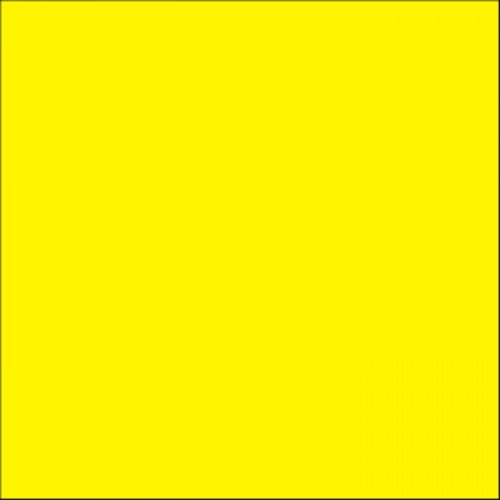 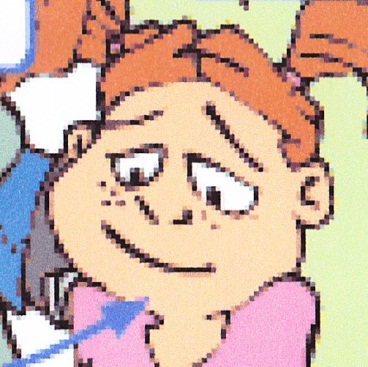 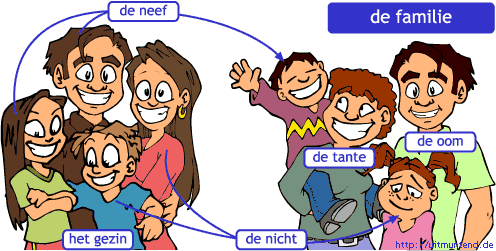 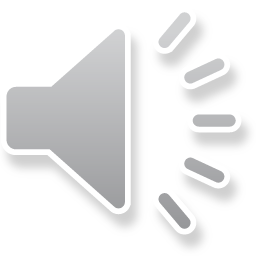 de neef
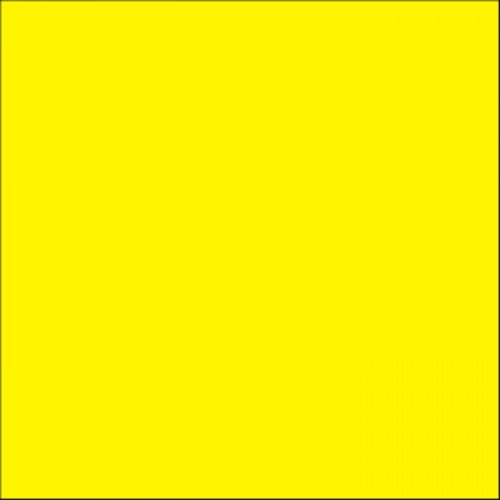 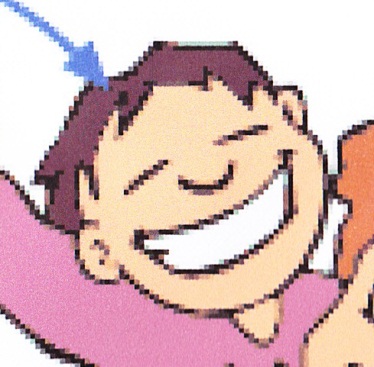 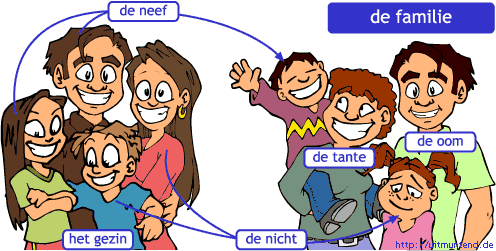 het kleinkind
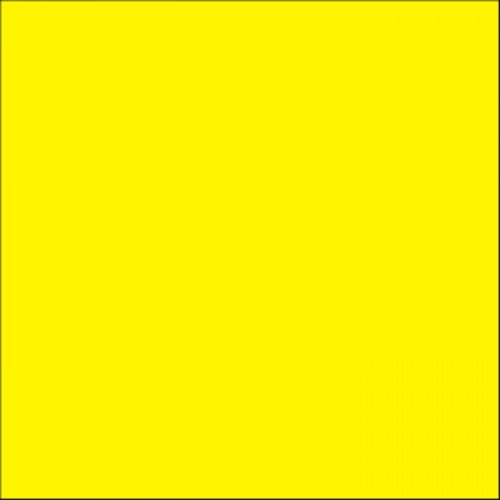 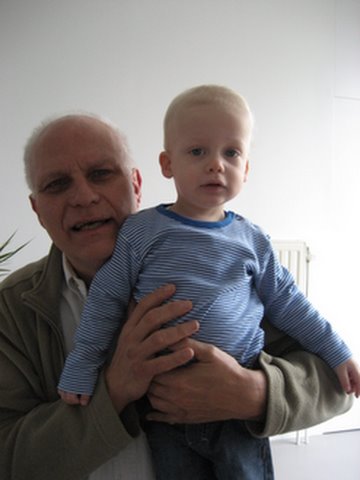 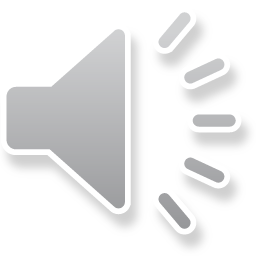 de aankomst
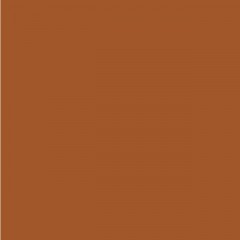 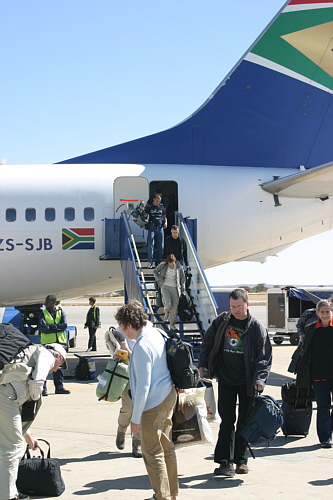 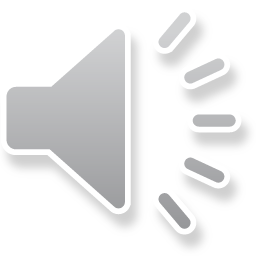 de aankomsthal
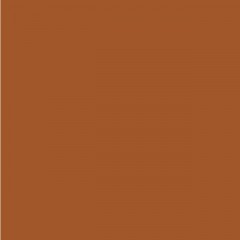 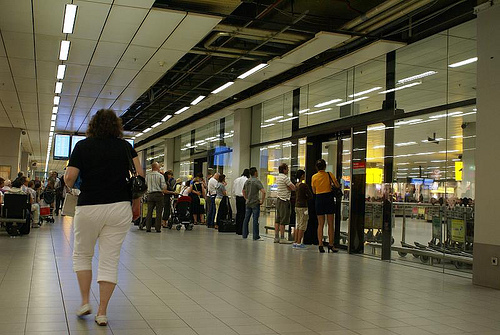 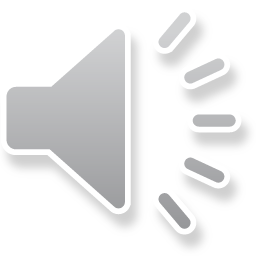 het verkeersbord
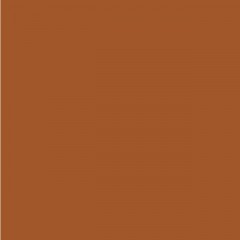 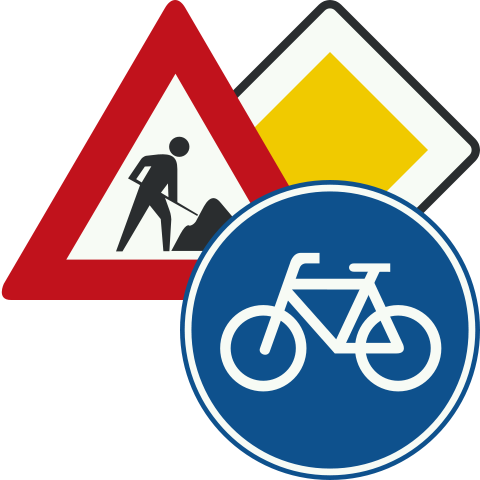 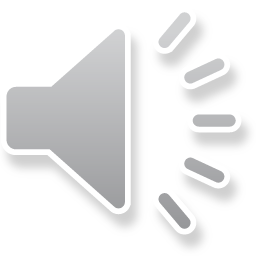 de grens
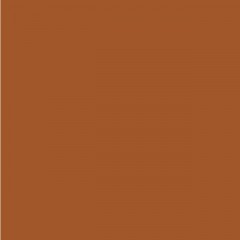 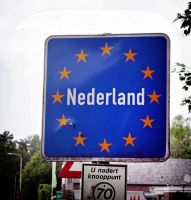 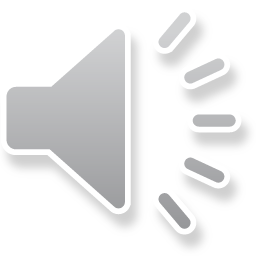 het paspoort
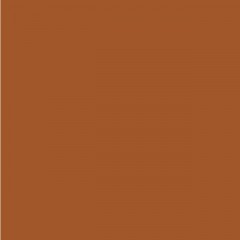 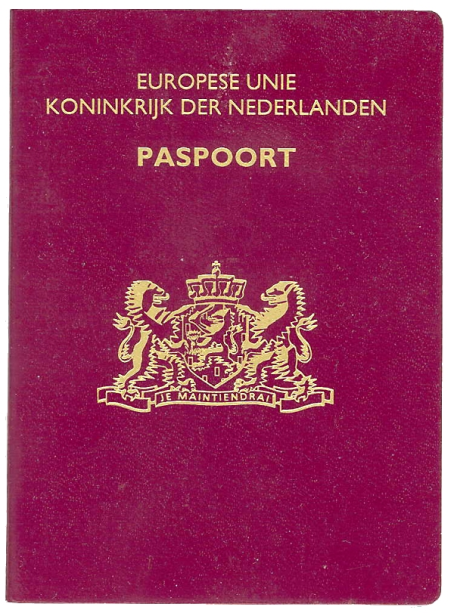 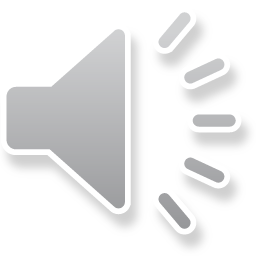 de pijl
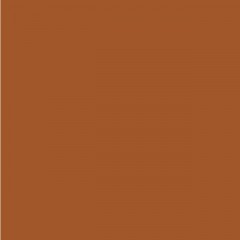 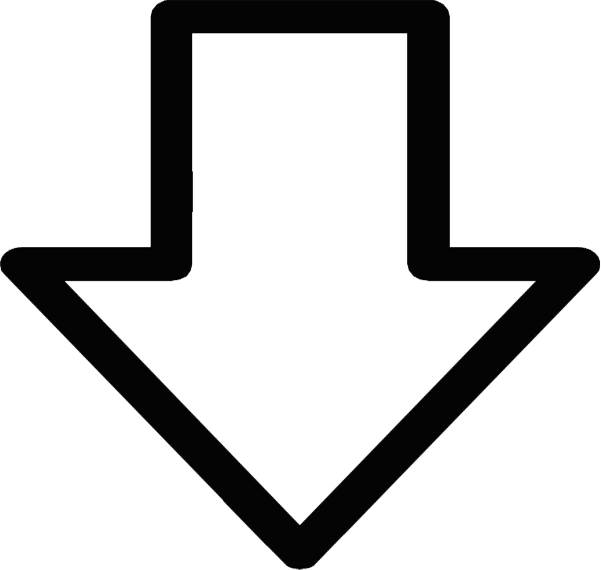 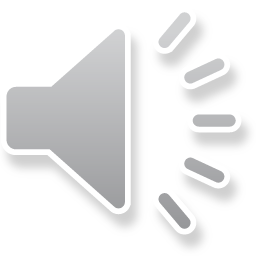 de rugzak
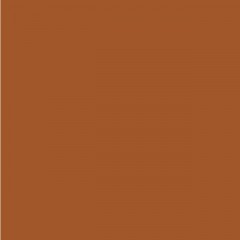 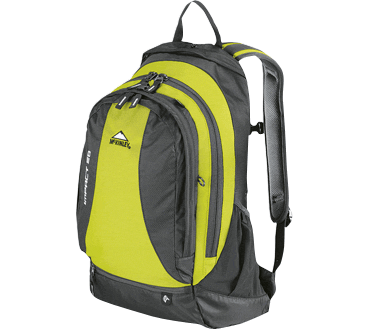 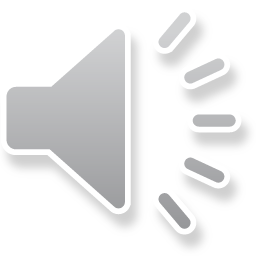 de vertrekhal
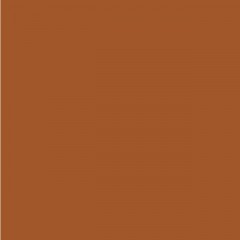 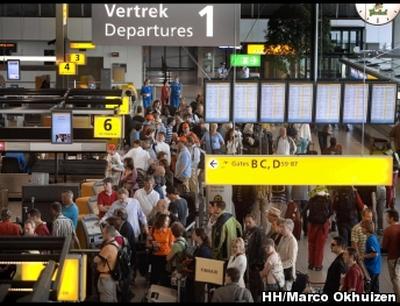 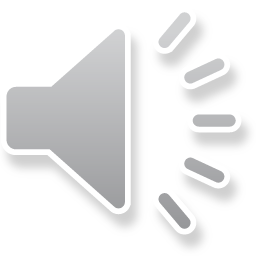 het vliegveld
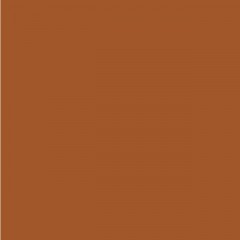 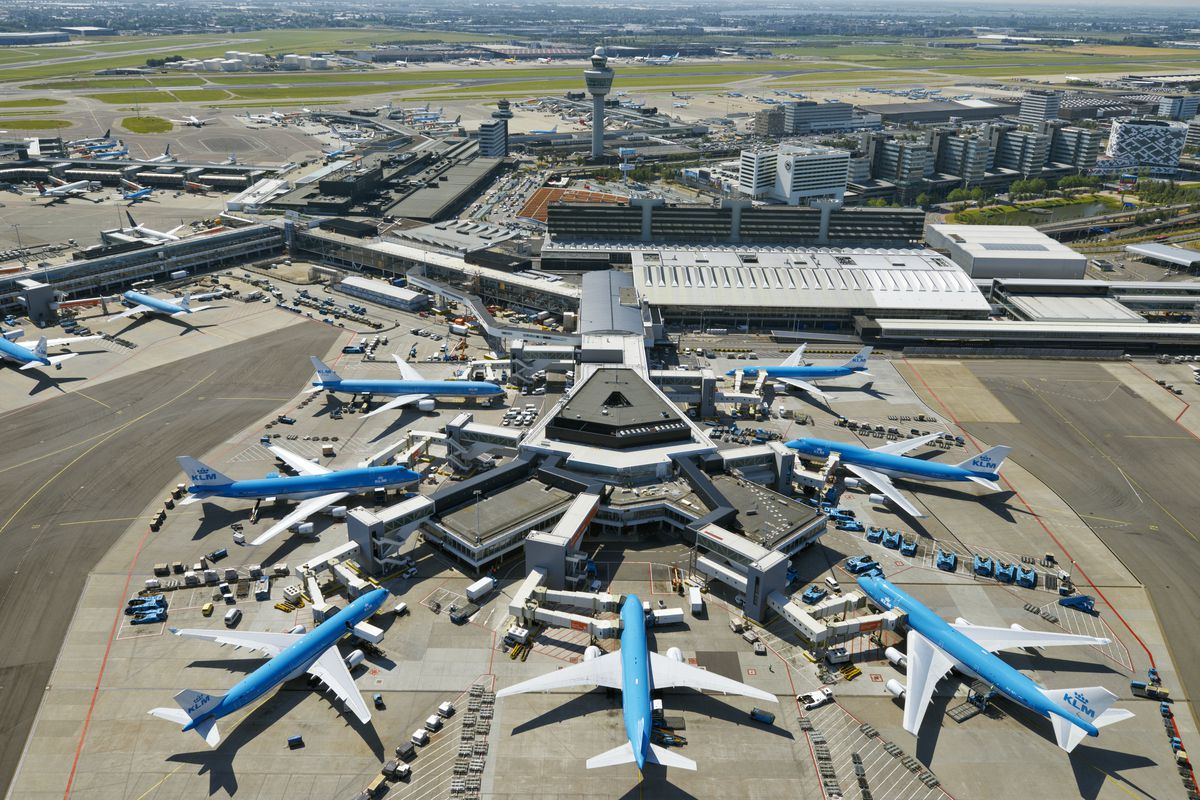 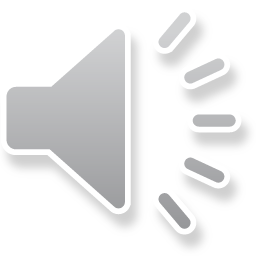 aankomen
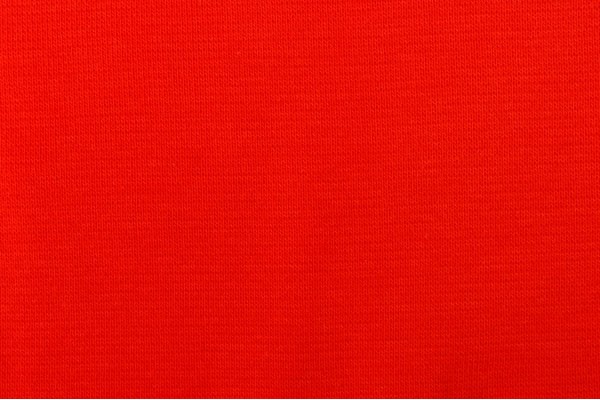 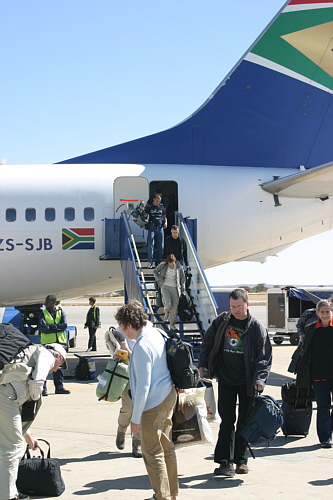 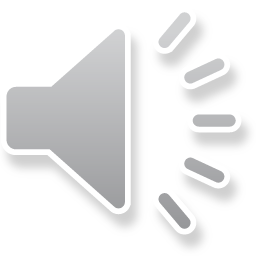 afhalen
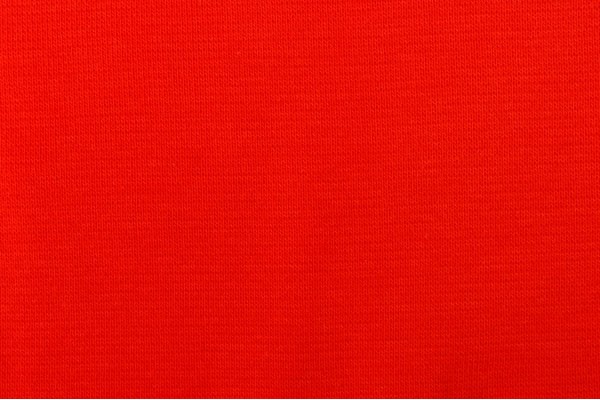 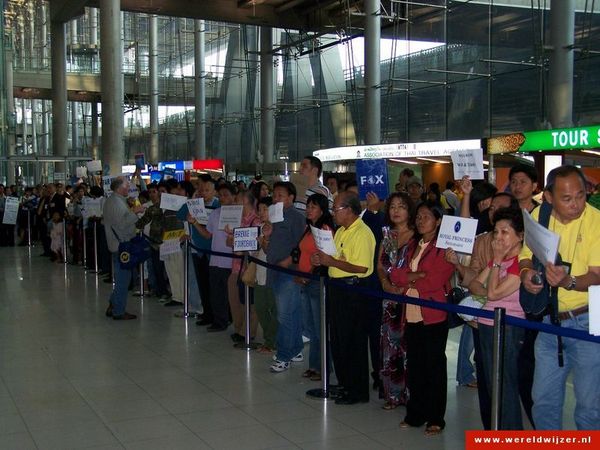 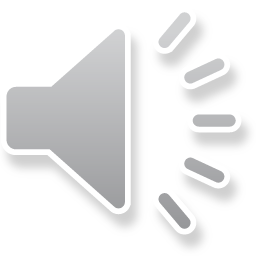 omhelzen
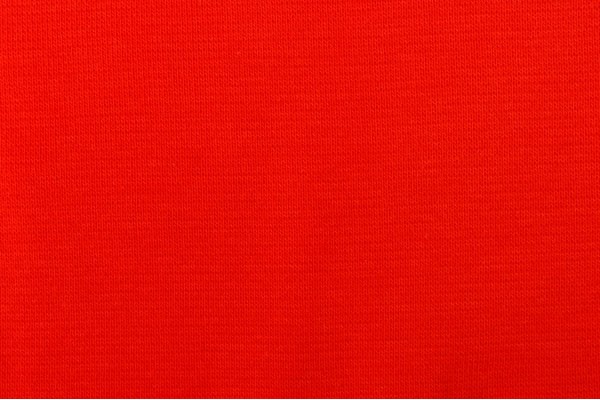 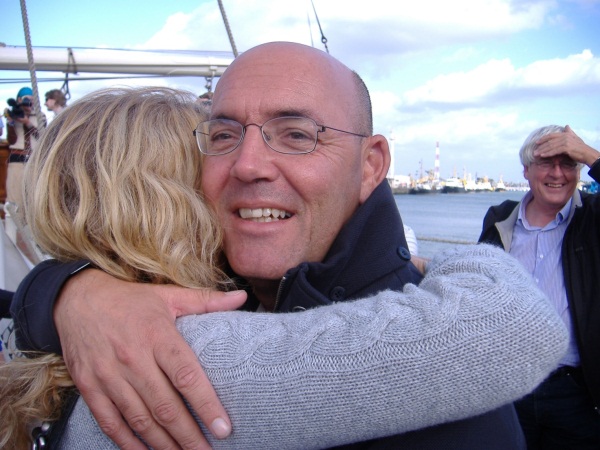 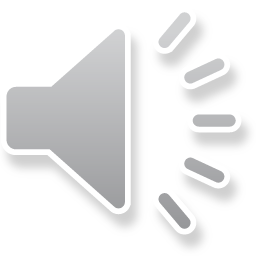 parkeren
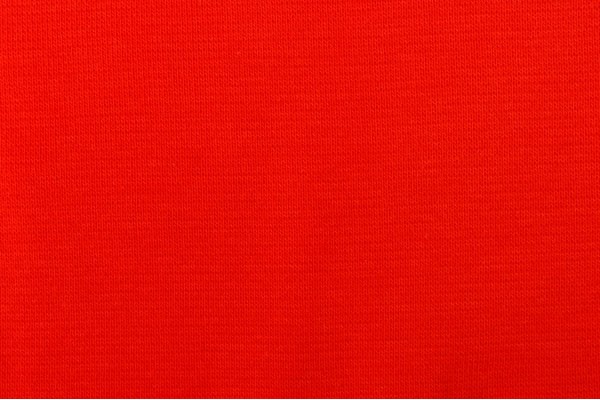 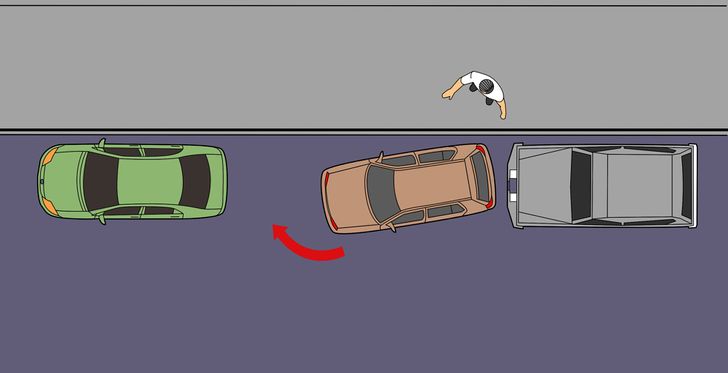 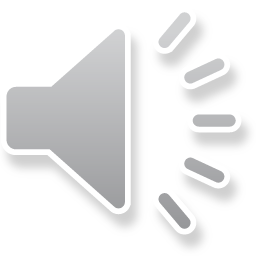 vertrekken
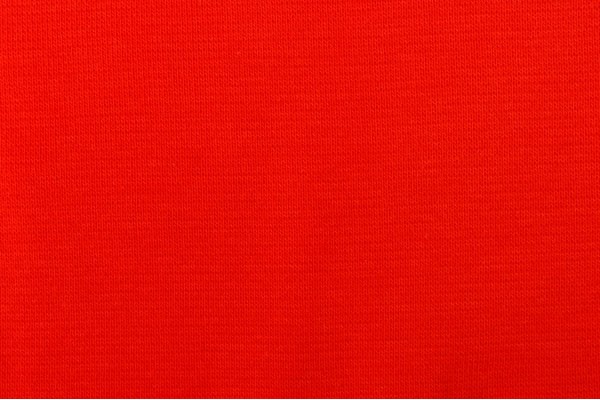 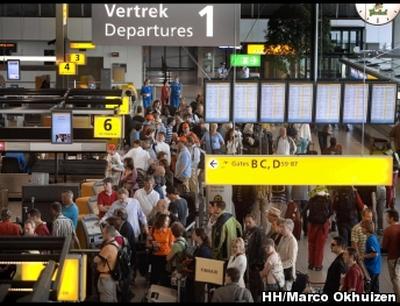 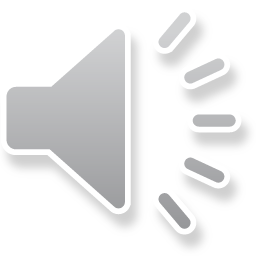 kaal
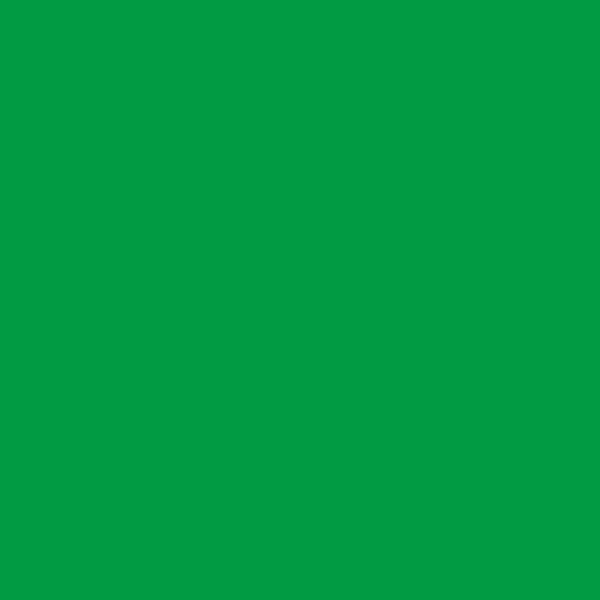 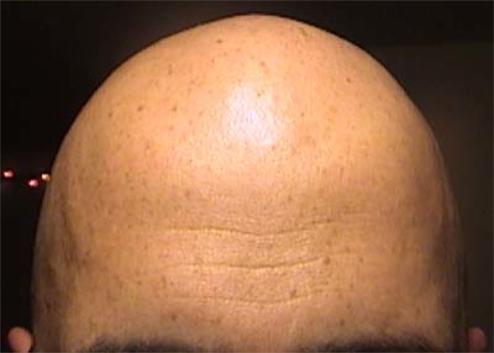 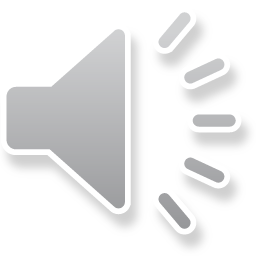 het woord van de dag 1: de aankomst
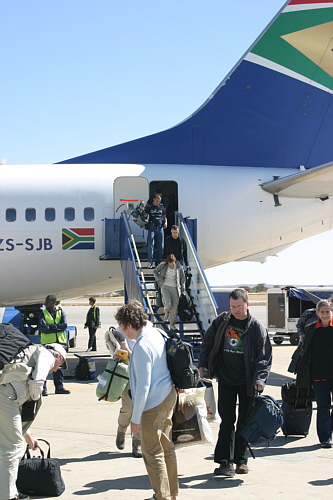 Het verhaal dag 1Klik op
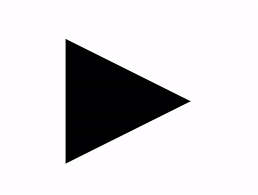 De verhaalplaten  van dag 1
De verhaalplaten  van dag 1
De verhaalplaten  van dag 1
De verhaalplaten  van dag 1
De verhaalplaten  van dag 1
dag 2
het stukje
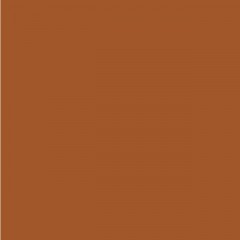 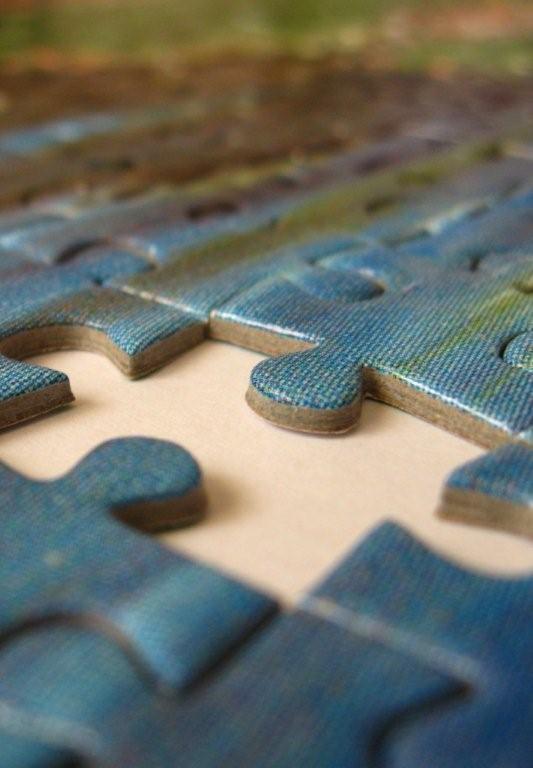 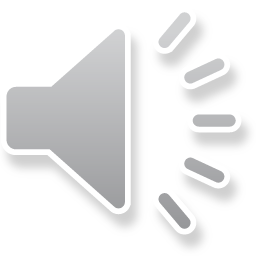 achter (de boom)
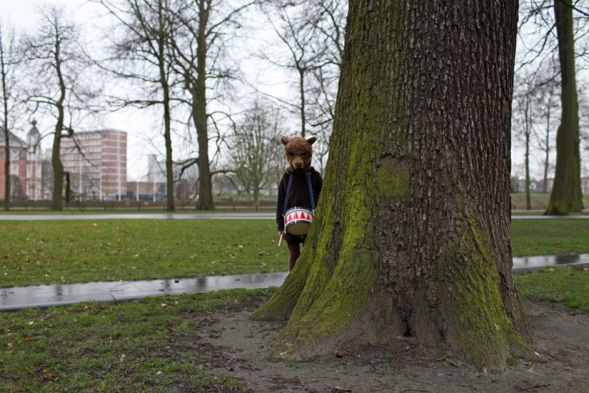 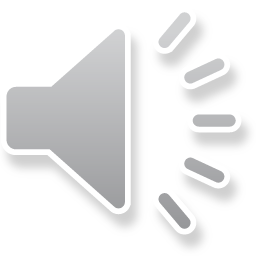 naast (elkaar)
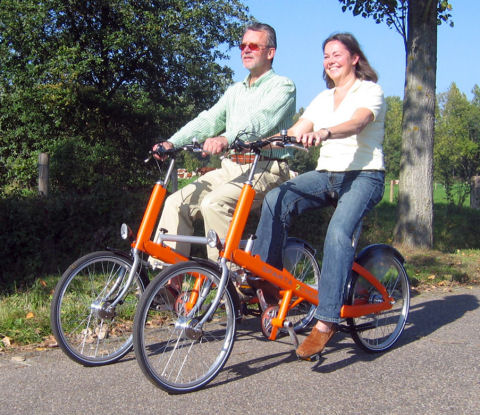 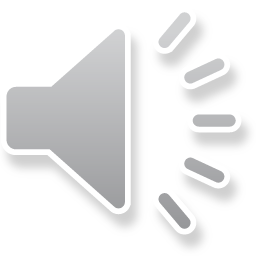 voor (de klas)
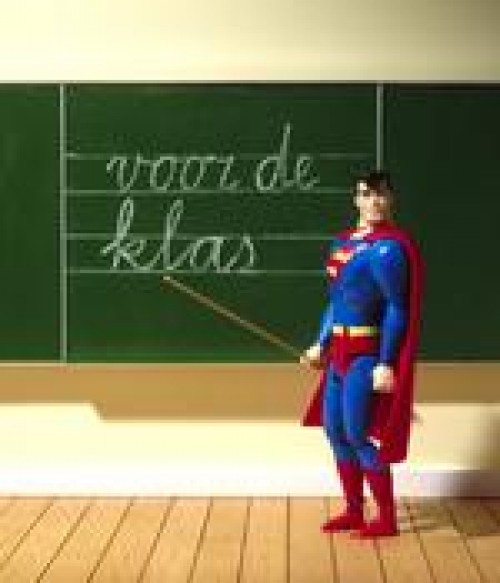 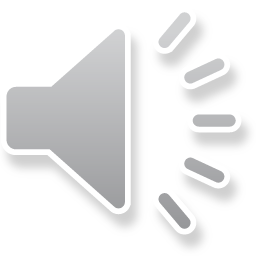 Het woord van de dag 2: de familie
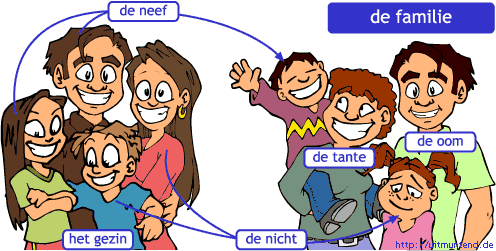 dag 3
de brommer
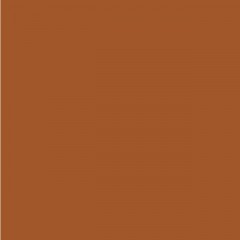 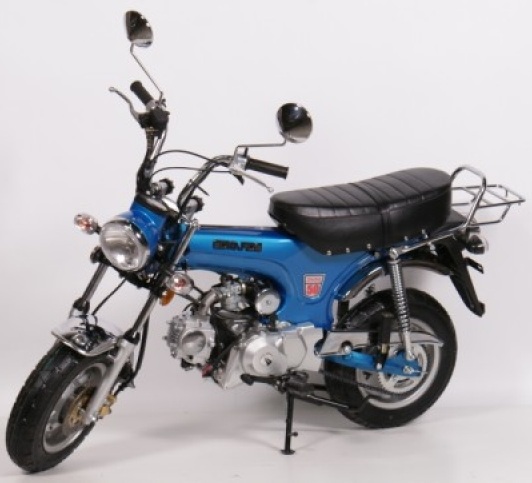 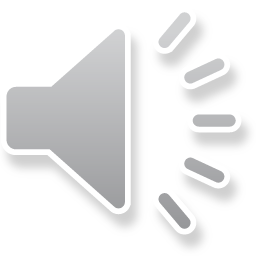 de camping
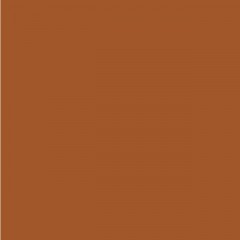 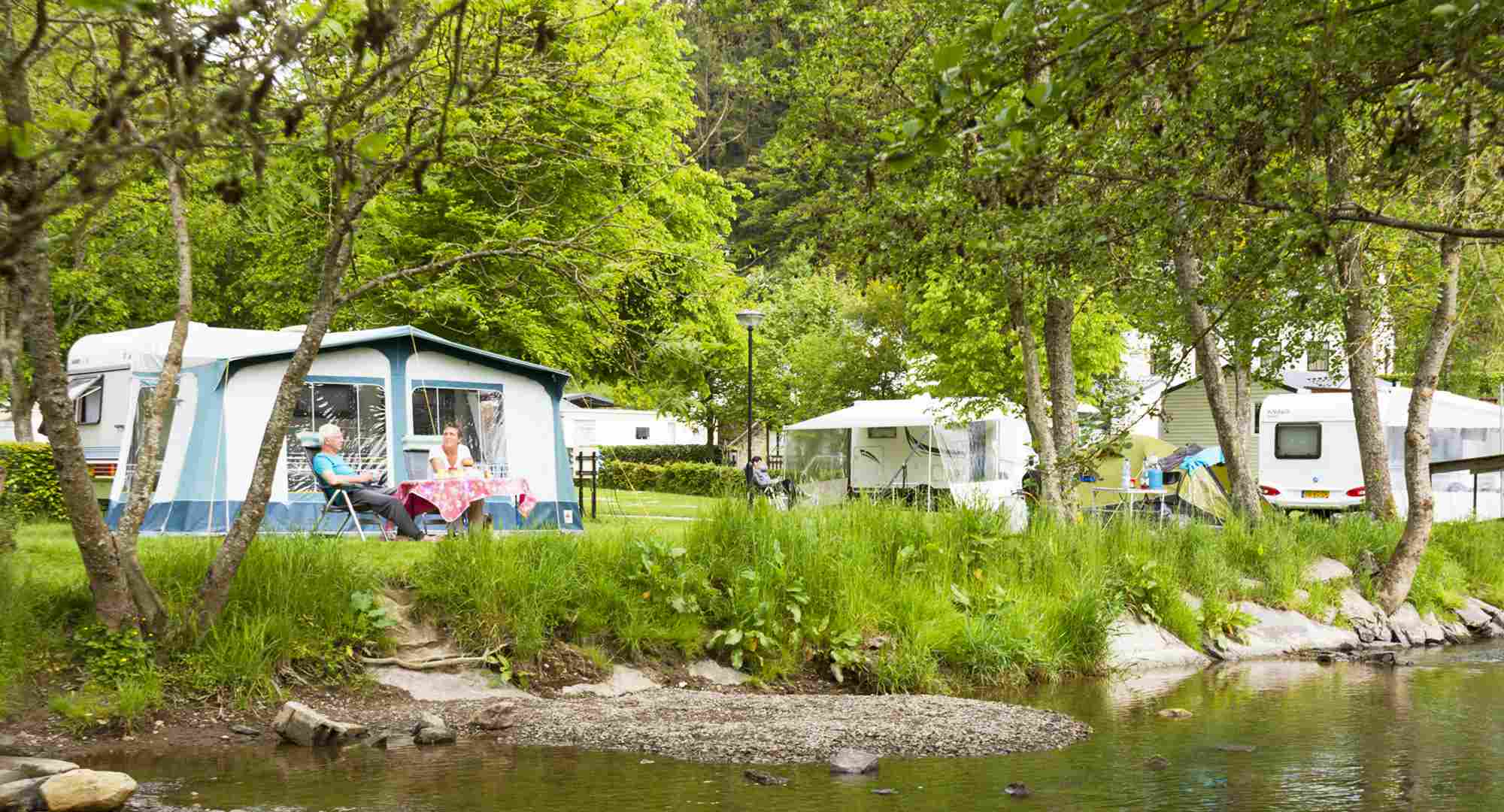 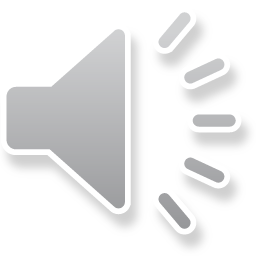 het dagje uit
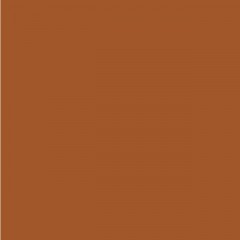 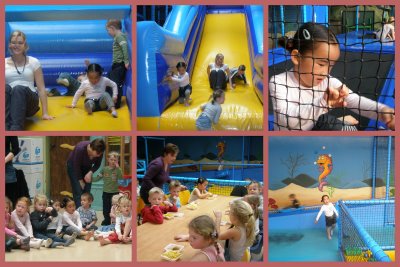 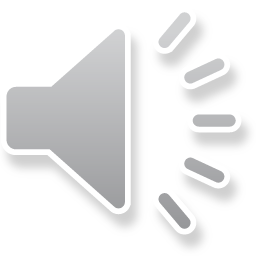 de garage
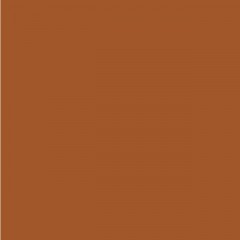 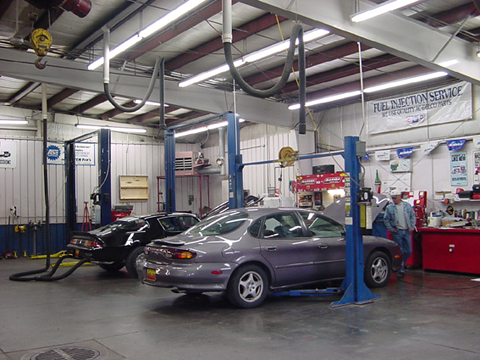 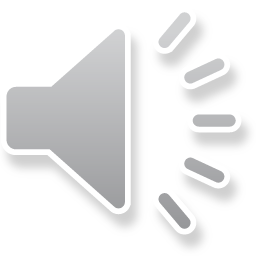 de hijskraan
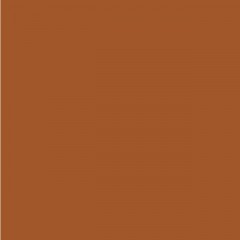 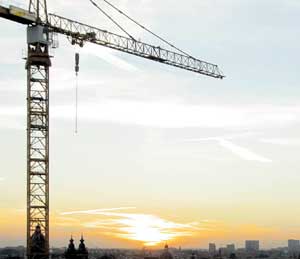 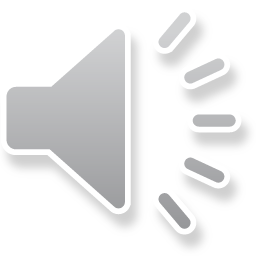 de kerk
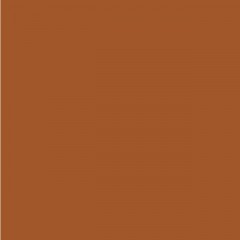 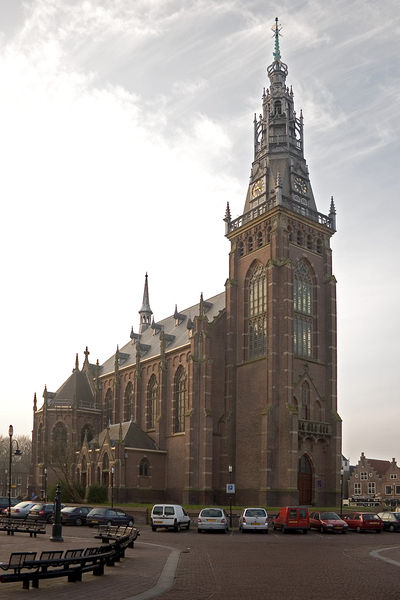 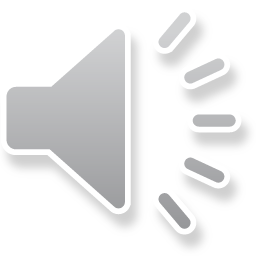 de kerktoren
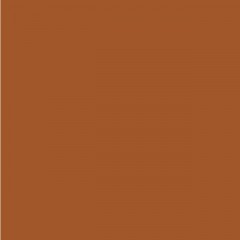 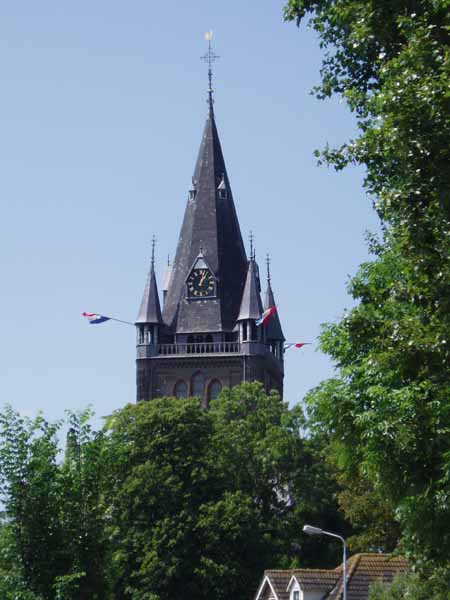 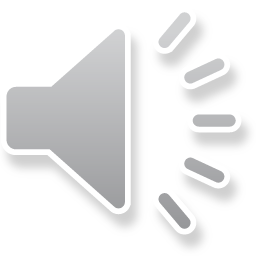 afscheid nemen
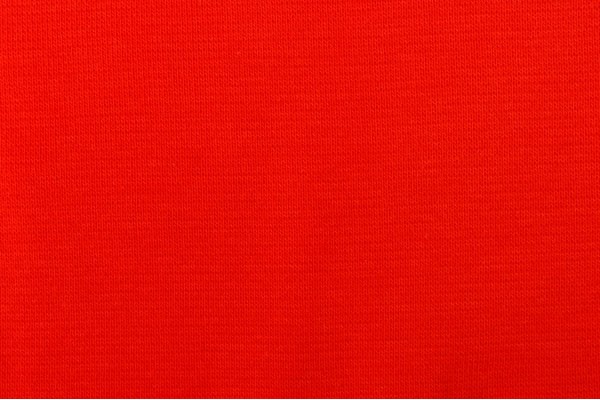 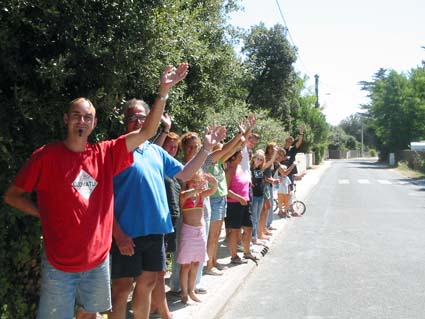 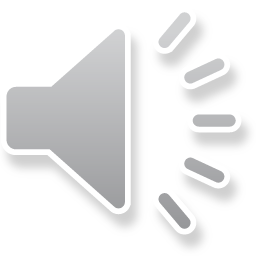 logeren
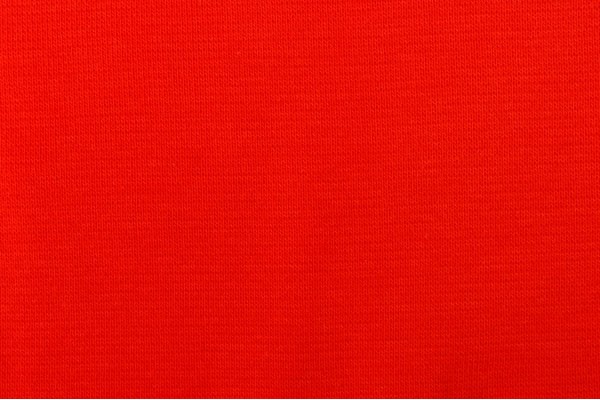 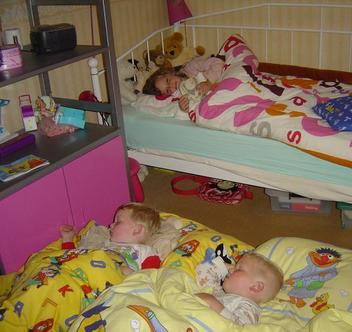 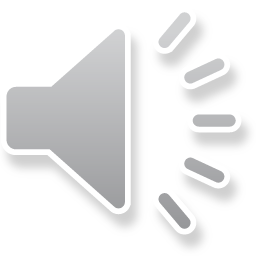 uitstappen
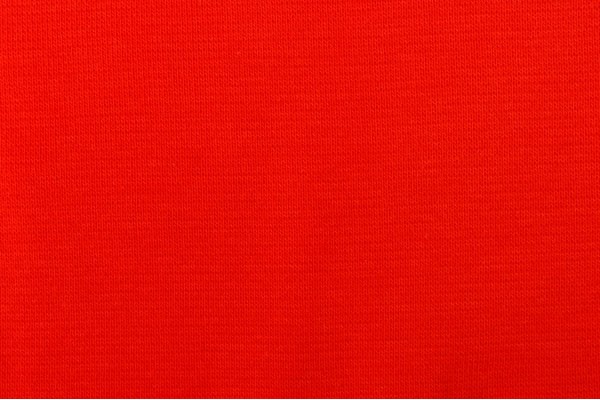 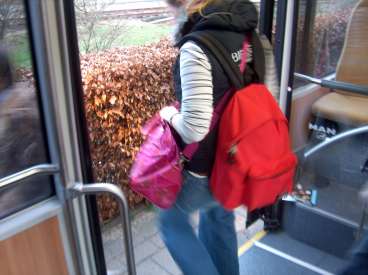 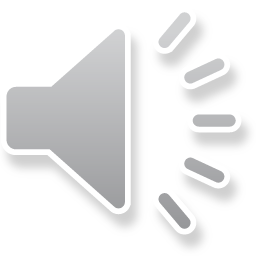 zwaaien
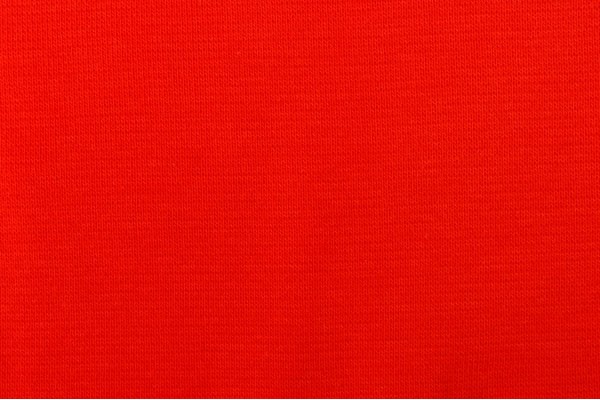 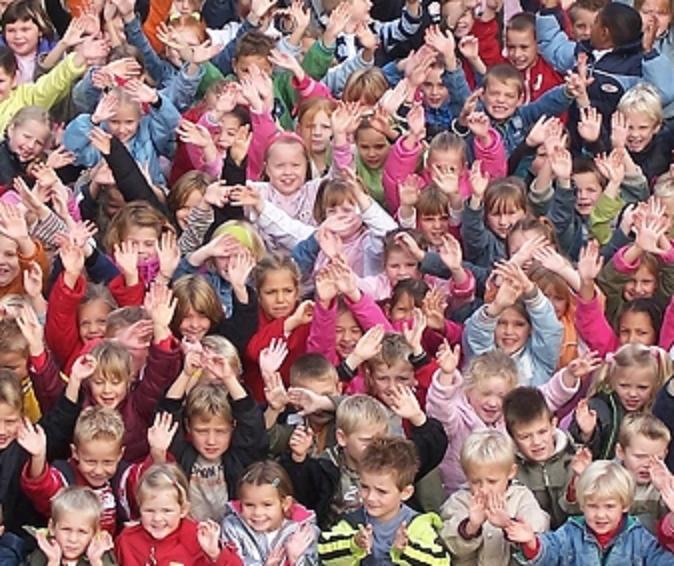 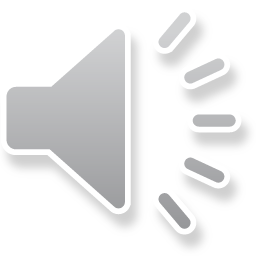 sip
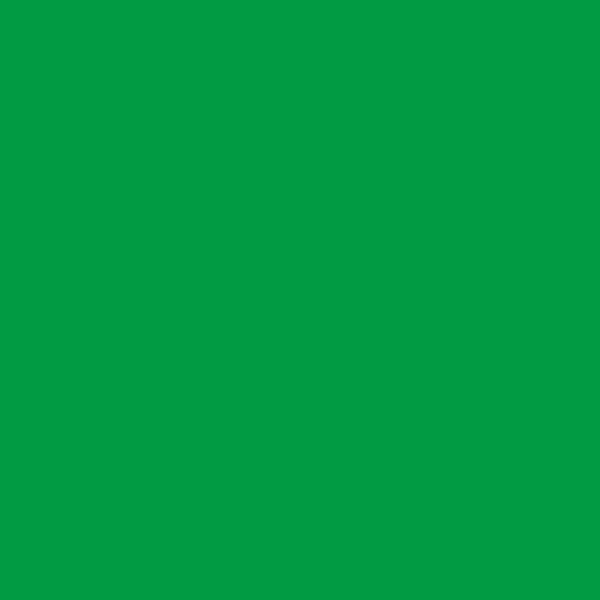 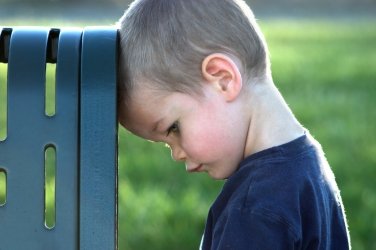 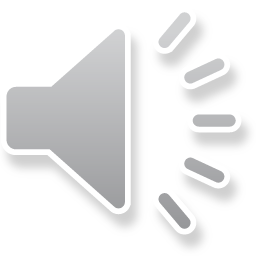 onderweg (in de trein)
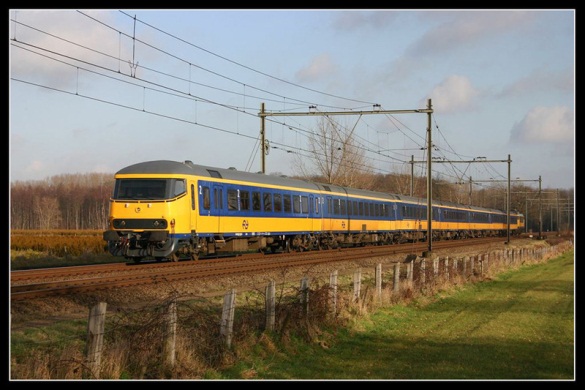 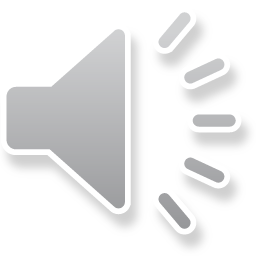 het woord van de dag 3: onderweg(in de trein)
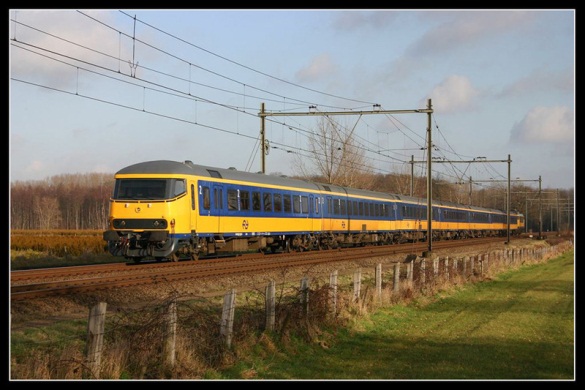 Het verhaal dag 3Klik op
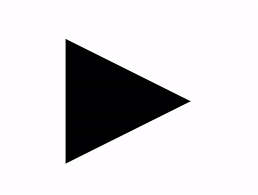 De verhaalplaten van dag 3
De verhaalplaten van dag 3
De verhaalplaten van dag 3
De verhaalplaten van dag 3
de taalfuncties van dag 3:om informatie vragen
- Hoe laat zijn we in….?
- Wanneer vertrekken we dan? 
- wie gaan er allemaal mee?
dag 4
de auto
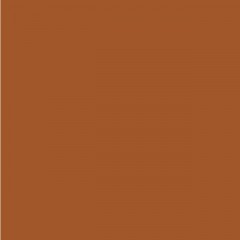 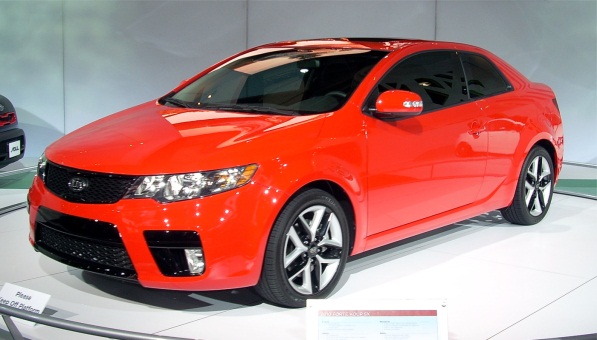 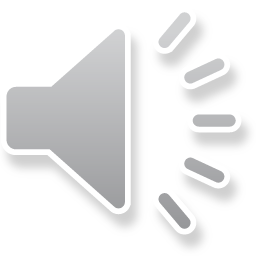 de fiets
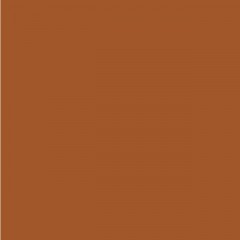 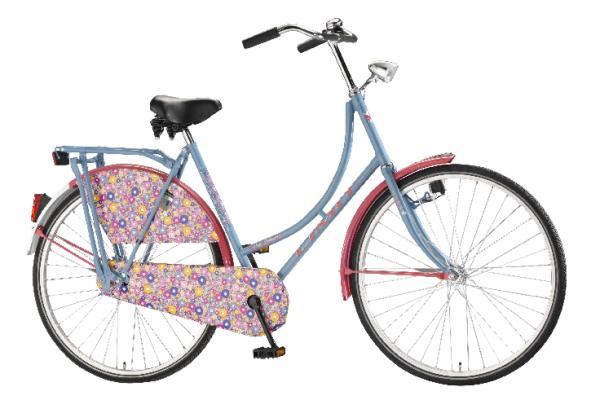 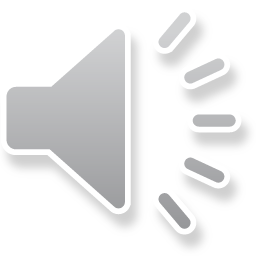 het hotel
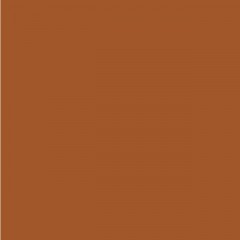 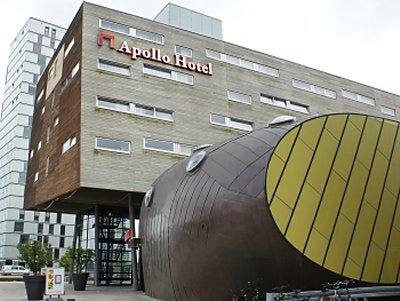 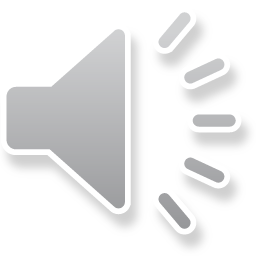 de hut
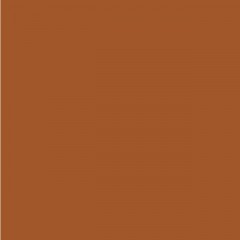 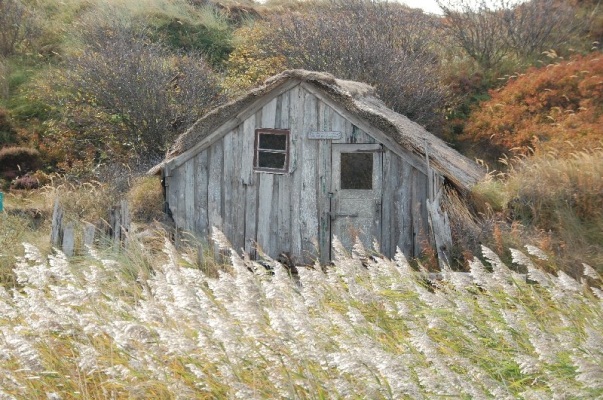 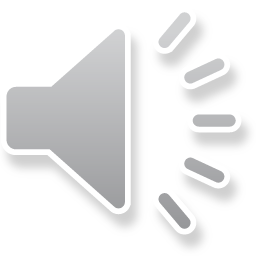 de trein
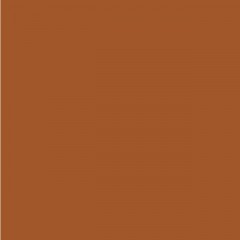 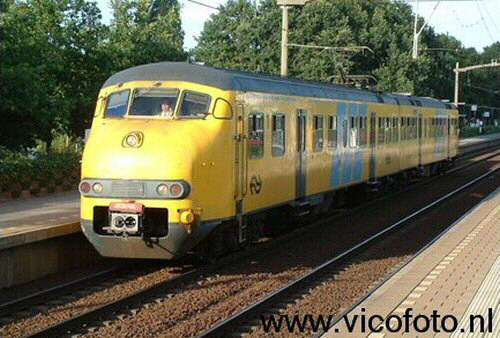 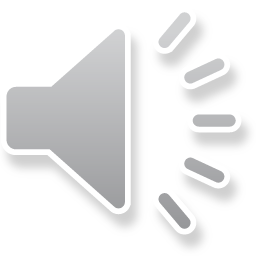 de zee
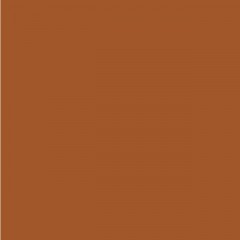 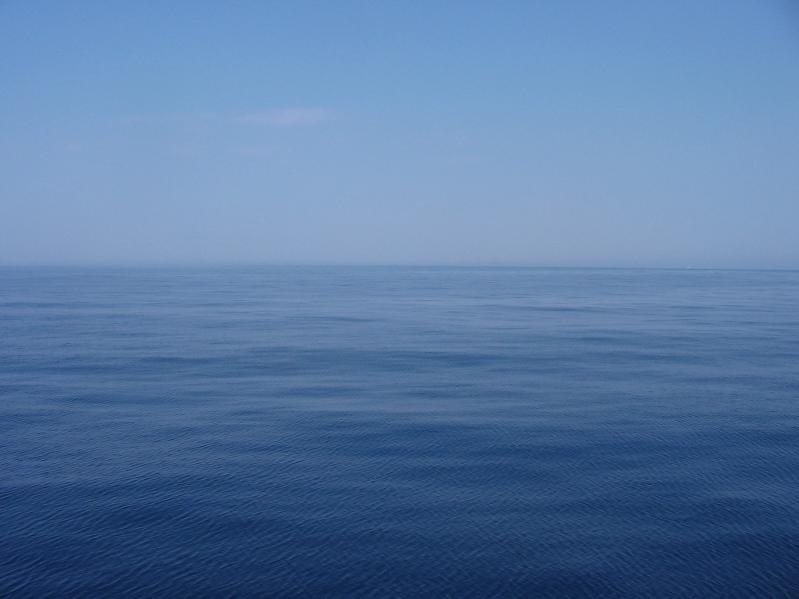 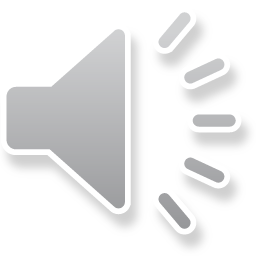 bouwen
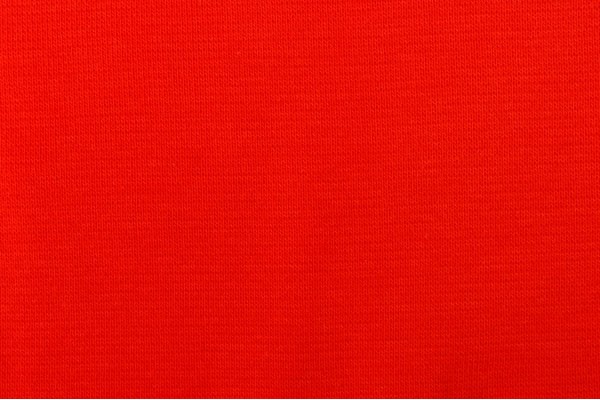 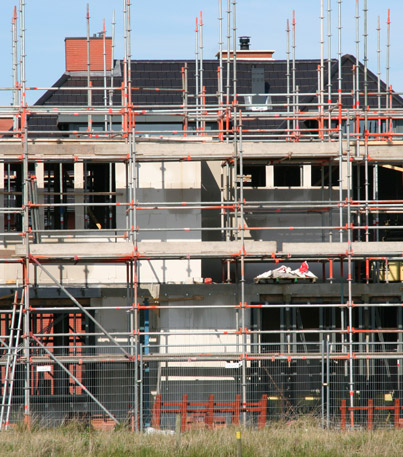 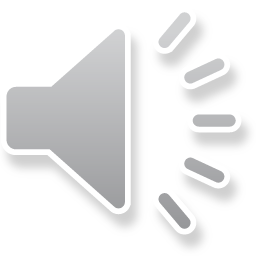 Het woord van de dag 4:het dagje uit
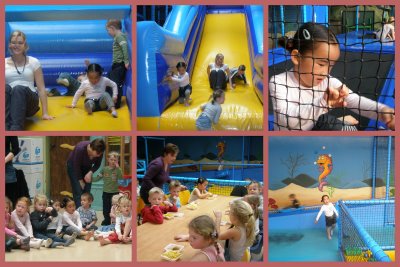 de taalfuncties van dag 4:                      je voorkeur uitspreken
Ik wil graag……
dag 5
de koekjes
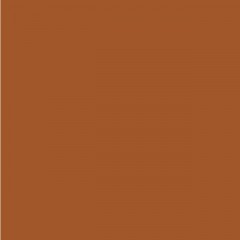 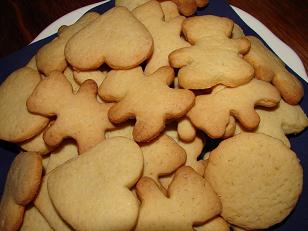 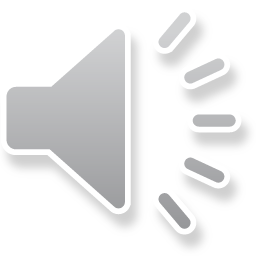 de portie
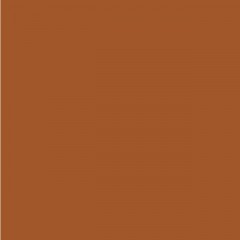 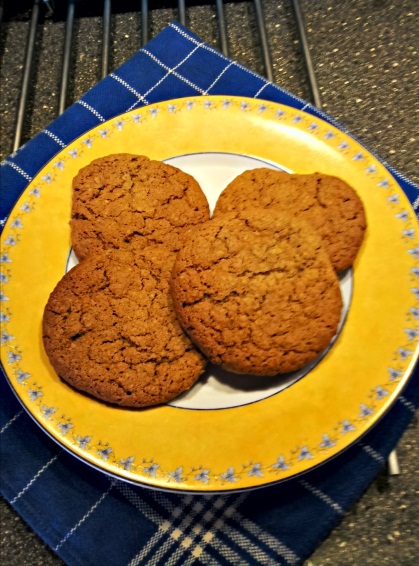 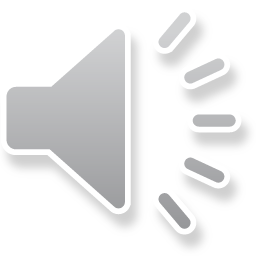 de rommel
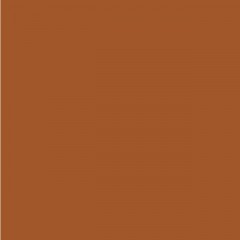 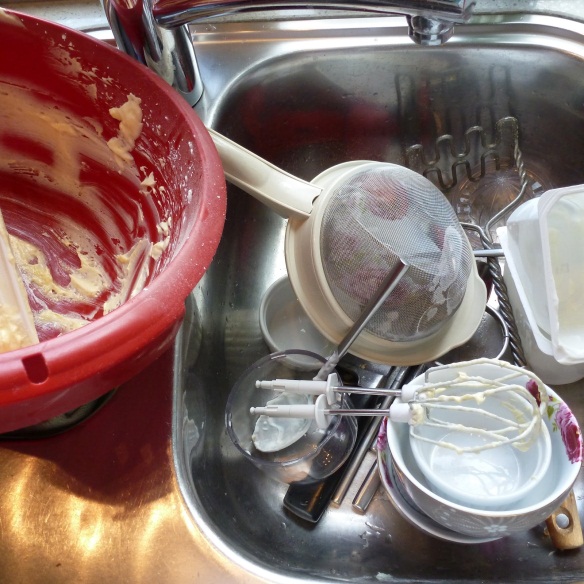 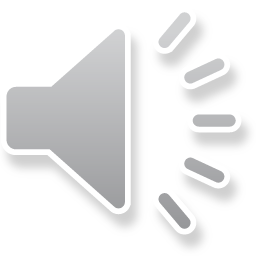 de stapel
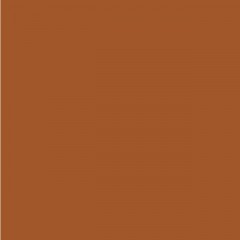 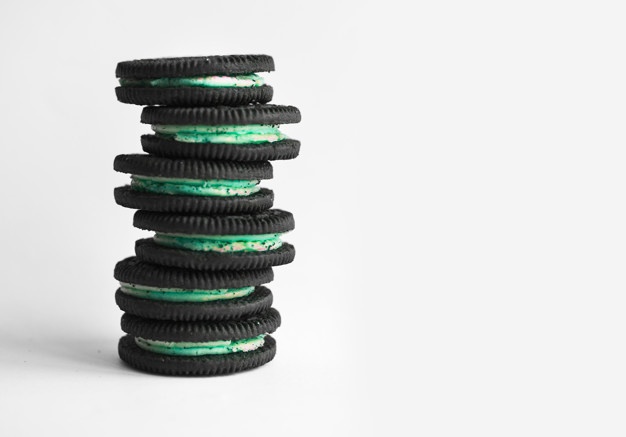 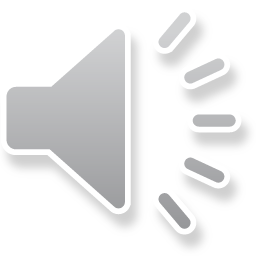 de vlek
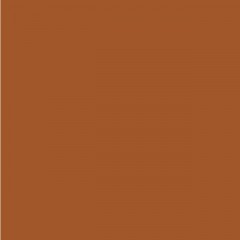 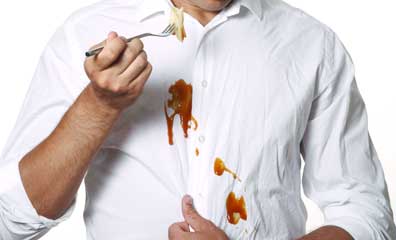 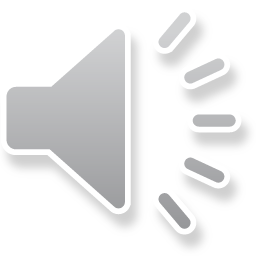 bakken
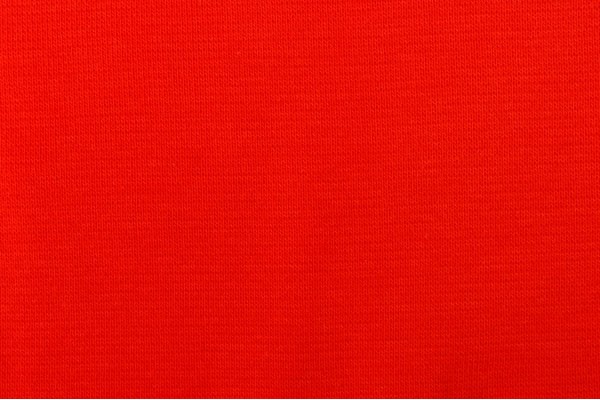 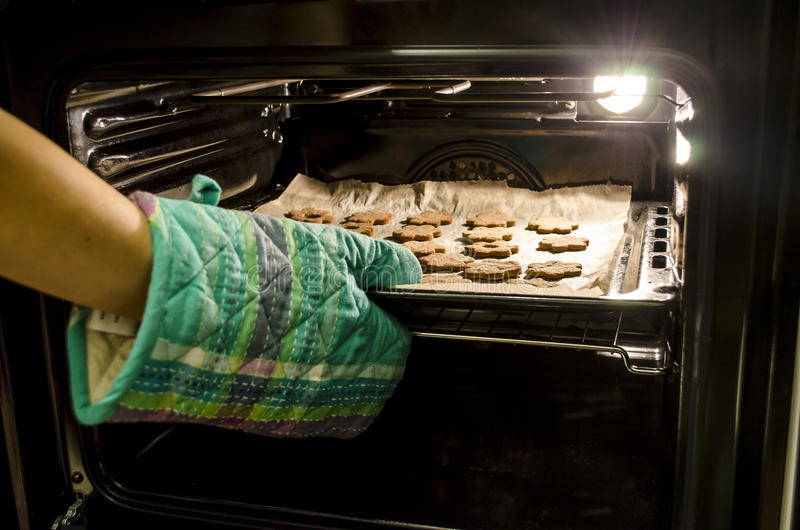 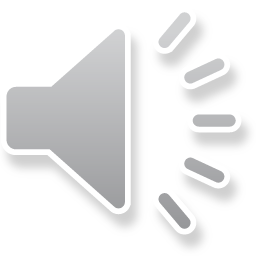 kneden
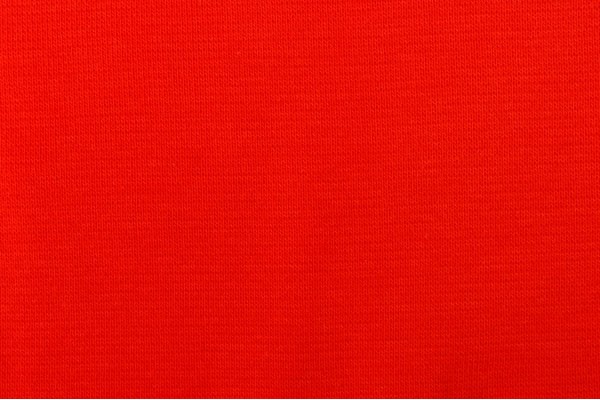 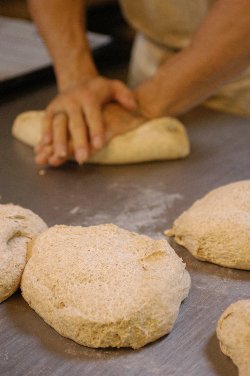 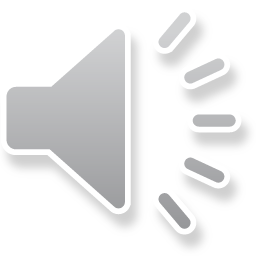 voelen (zacht)
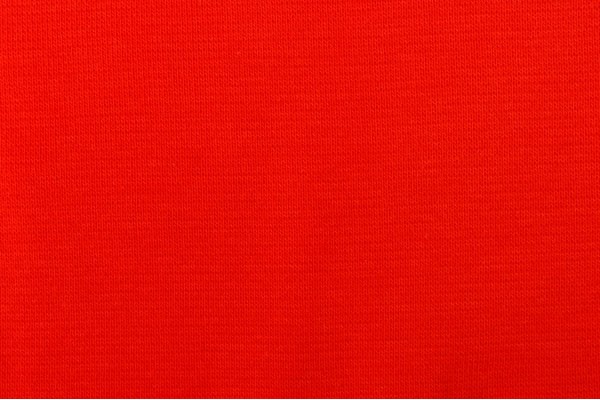 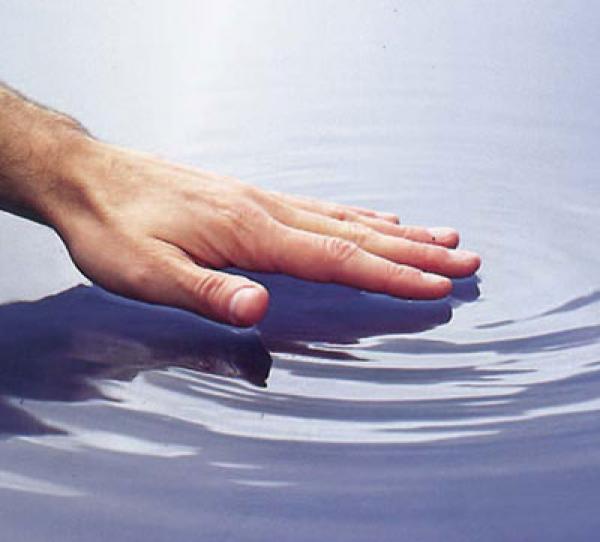 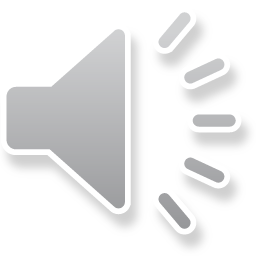 knap (gedaan)
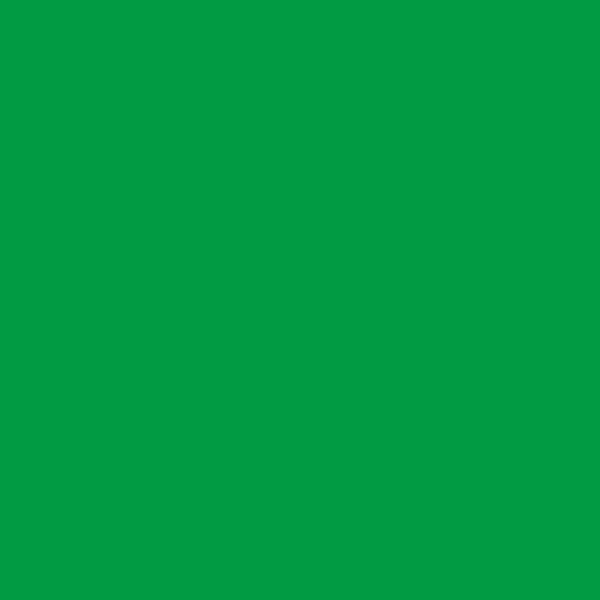 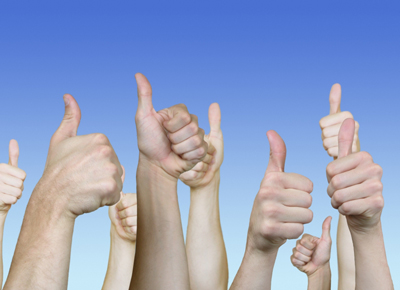 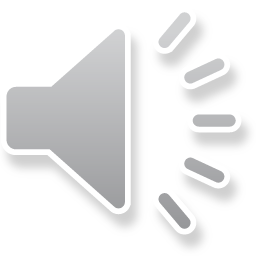 plat
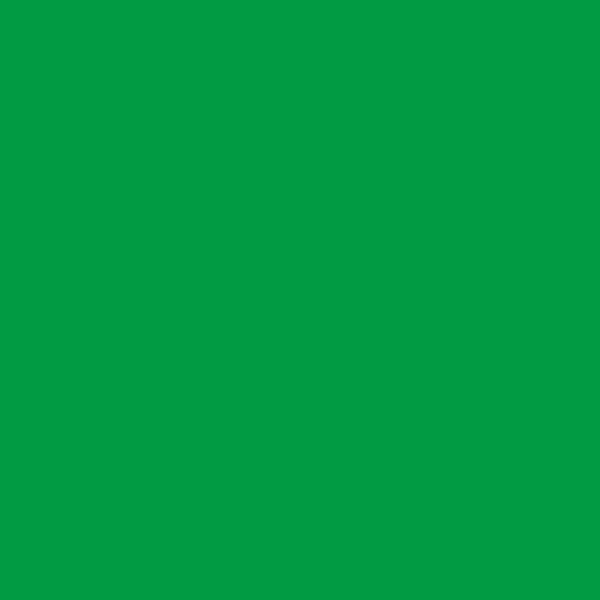 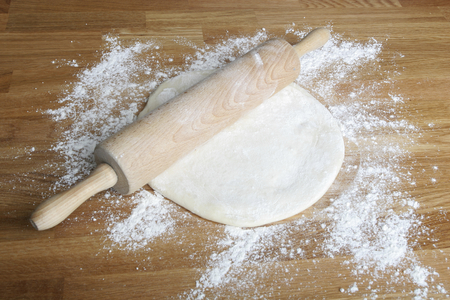 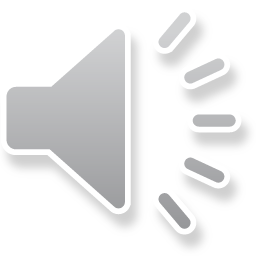 anderhalf
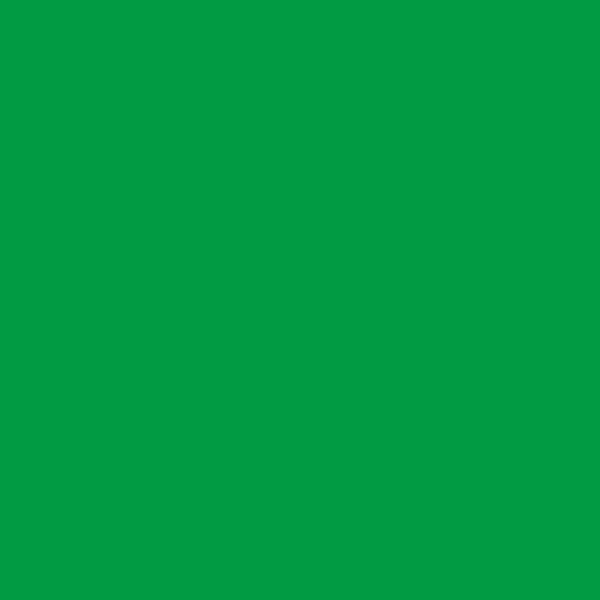 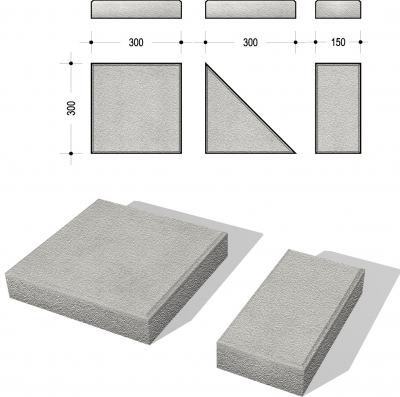 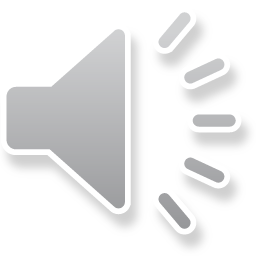 anderhalf
Meer-minder, meest- minst,alles-niks
het woord van de dag 5:koekjes bakken
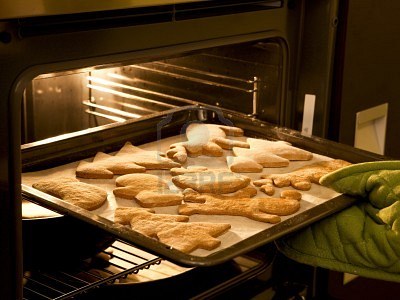 de taalfuncties van dag 5
Om informatie vragen
   -Hoe lang moet het in de magnetron?
 
Hulp aanbieden:
   -Zal ik je helpen?
 
   Hulp accepteren:
   -Ja , dat is goed.